MINISTÉRIO DO PETRÓLEO 
E RECURSOS MINERAIS
DEMOCRATIC OF REPUBLIC OF TIMOR-LESTE
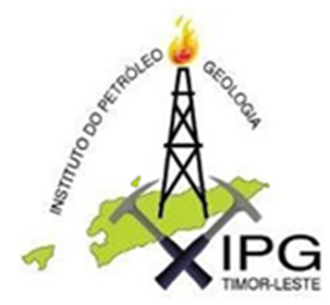 CURRENT STATUS OF SEISMIC
PRESENTED BY TIMOR LESTE DELEGATION
EUGENIO SOARES
LUIS TEOFILO DA COSTA
HANOI, September 2015
CONTENTS
1. Introduction
1.1 Timor-Leste
2. Institute of Petroleum and Geology-Public Institute 
2.1 Introduction
3.  Current Seismic Status in Timor Leste
3.1 Current seismic stations
3.2 Instruments Discription
3.3 Primary Products
3.4 Networks Plan
4. Conclusion
1.INTRODUCTION

MAP OF TIMOR LESTE
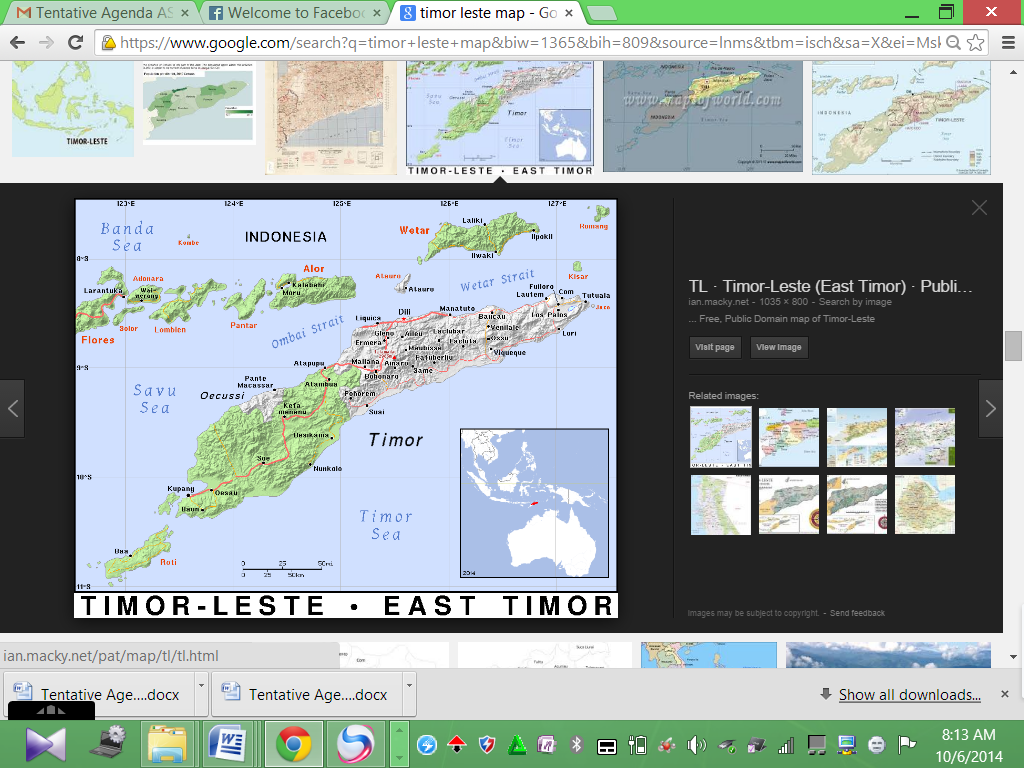 1.1 Timor-Leste
República Democrática de Timor-Leste (RDTL)
Administratively was divided into 13 districts, 
          67 sub-district and 498 villages
Country includes two islands, Atauro and Jaco
Total of area: 15,007 km2
Total of population: until now 1.1 million
Official language: Tetum and Portugues
Climate: summer and winter
East Timor
2. Institute of Petroleum and Geology-Public Institute (IPG)
2.1 Introduction
IPG was established by the Ministry of Petroleum and Mineral Resources (MPRM) under the decree law No. 33/2012
Vision: Being an institution  of geosciences and  research of Geology, Petroleum & Mineral  Resources  in  Timor Leste 
Mission:
	- Management of geosciences in Petroleum and mineral resources information
	- Applied scientific research in the field of Petroleum &Mineral Resources
	- Relations with other public agencies and private
2.2. IPG organization was founded: 2012

Structure of organization: 
      Part of Government Department
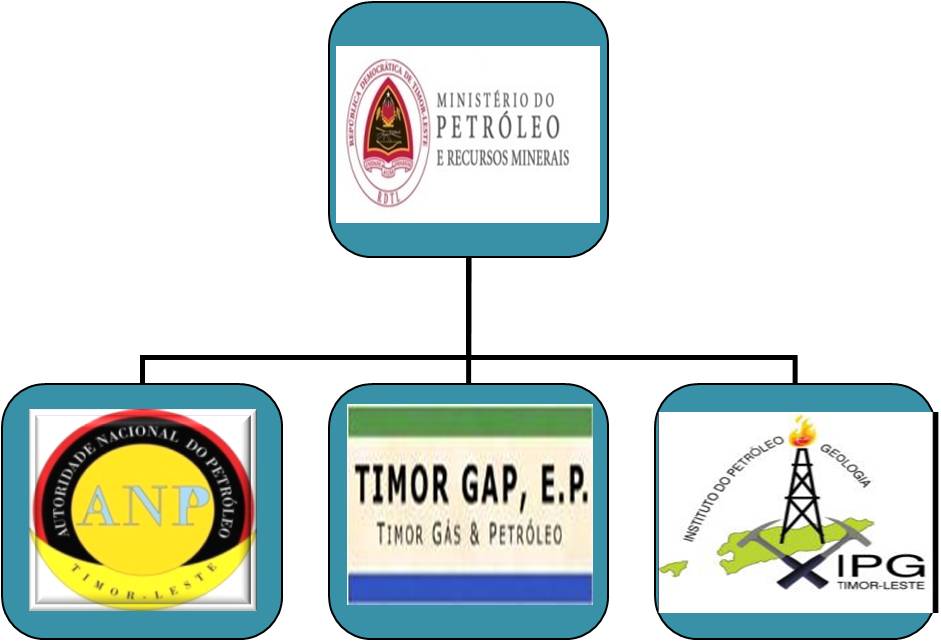 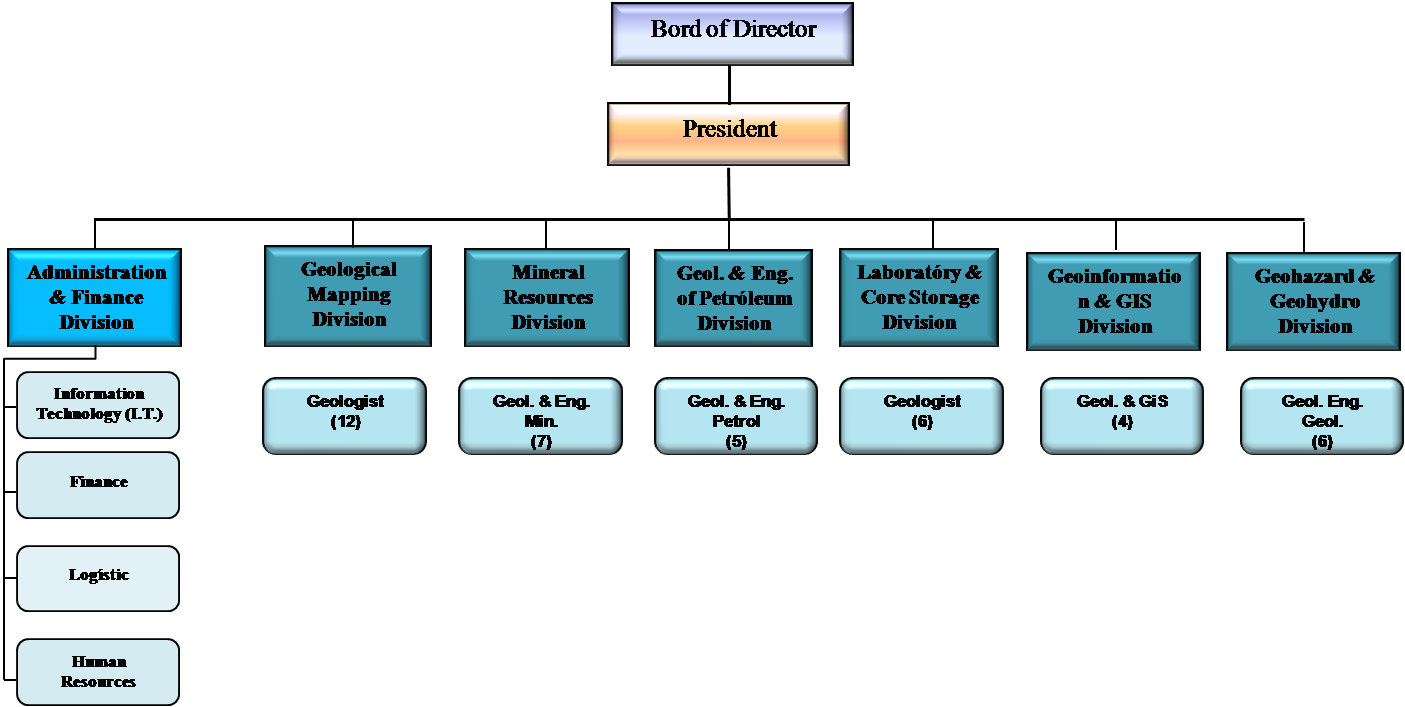 SEISMIC STATIONS
TL01 : 9.24210S 124.35670E 
TL02 : 8.98830S 125.20800E 
TL03 : 8.60410S 125.55720E 
TL04 : 8.22120S 125.60650E 
TL05 : 8.98530S 125.65980E 
TL06 : 8.4718ᴼ S 126.4575ᴼ E
TL07 : 8.8557ᴼ S 126.3628ᴼ E
TL08 : 8.4947ᴼ S 126.9908ᴼ E
DESCRIPTION OF INSTRUMENTS
Digitizer : Nanometric Taurus
 Seismometer : Broadband seismometer (Nanometrics Trillium 120PA) 
 Seismic network analysis : “PASSCAL”
 Energy : Solar Panel
PRIMARY PRODUCT
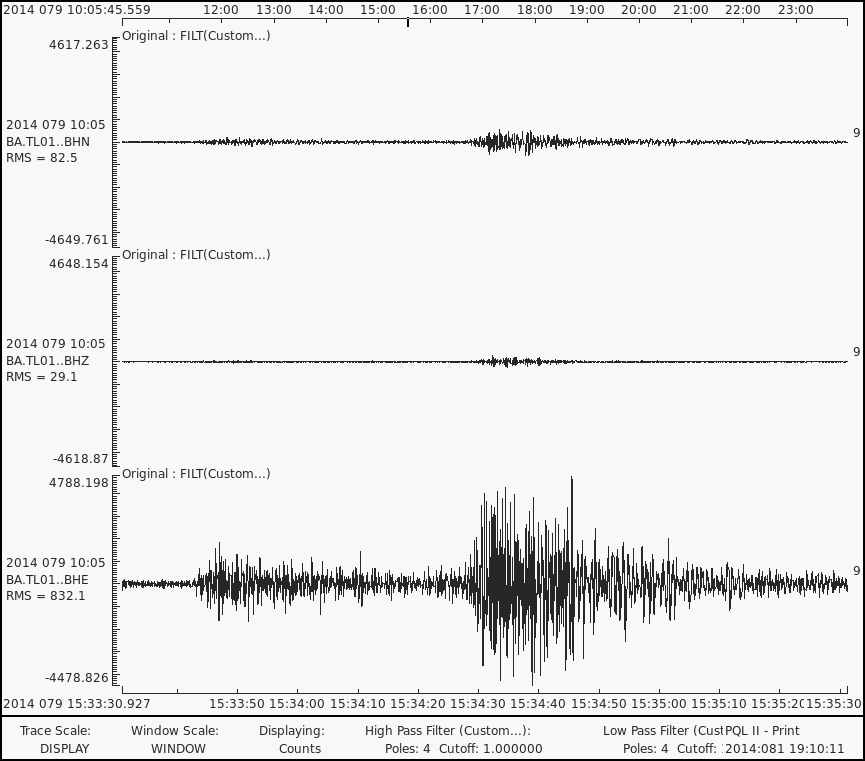 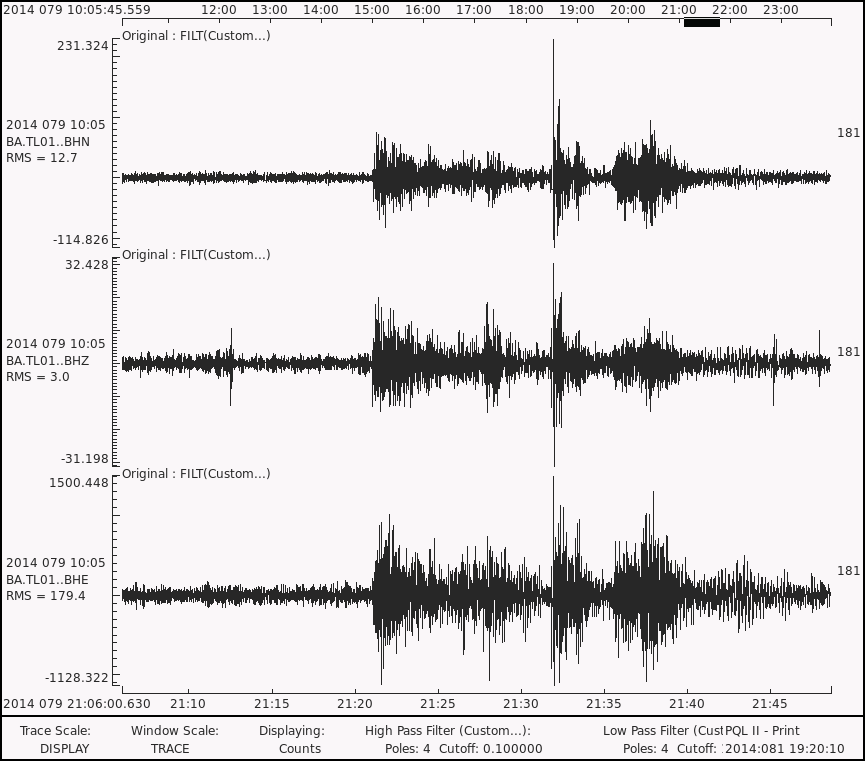 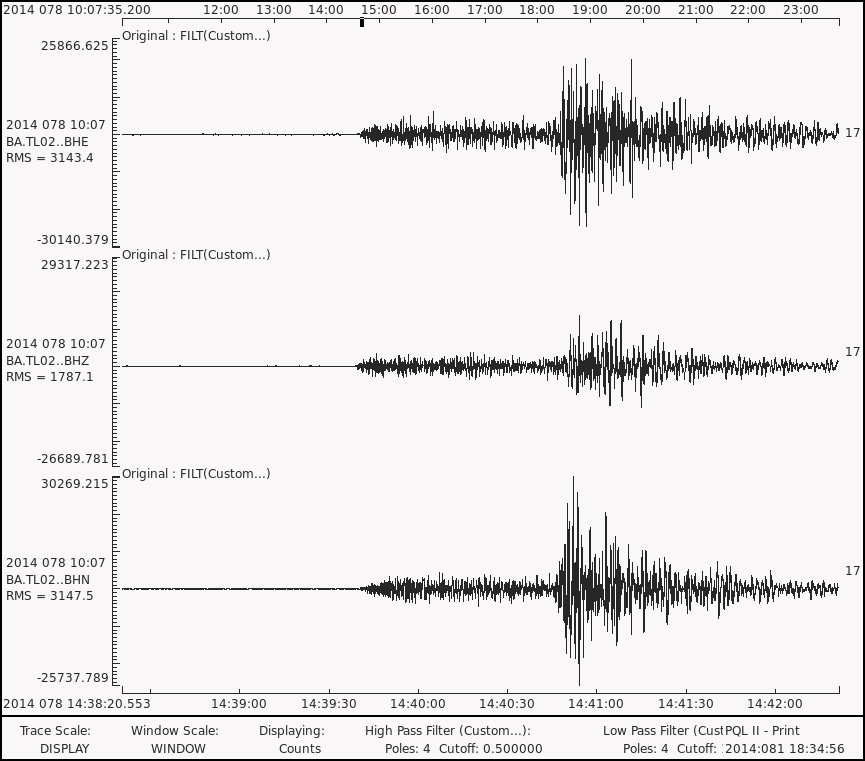 SEISMIC NETWORK PLAN
Will established 2 – 3 permanent seismometer stations in the next few years.
 Will become the Affiliation member of IRIS in November 2015
 Seeking for international cooperation and supports.
4.Conclusion
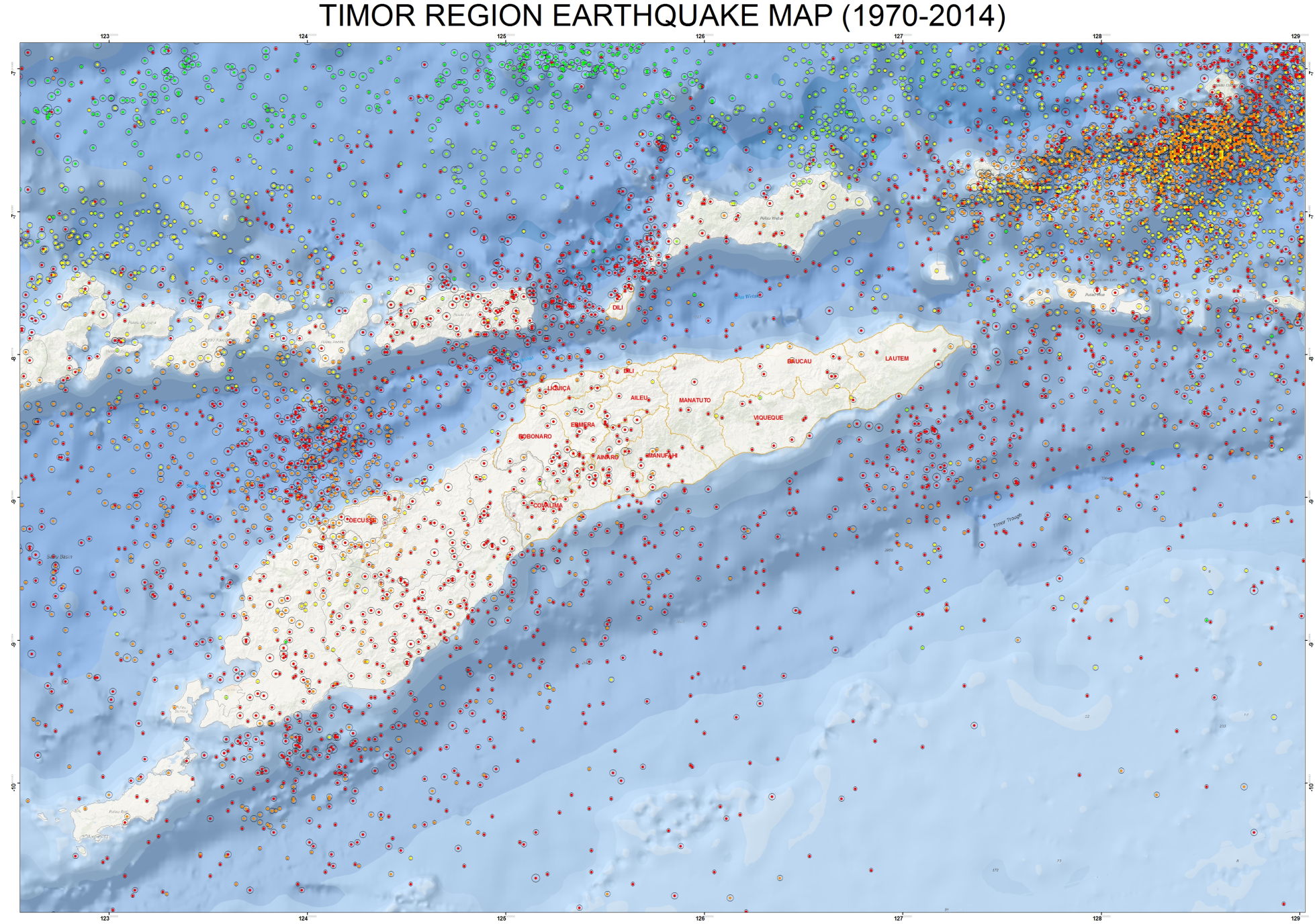 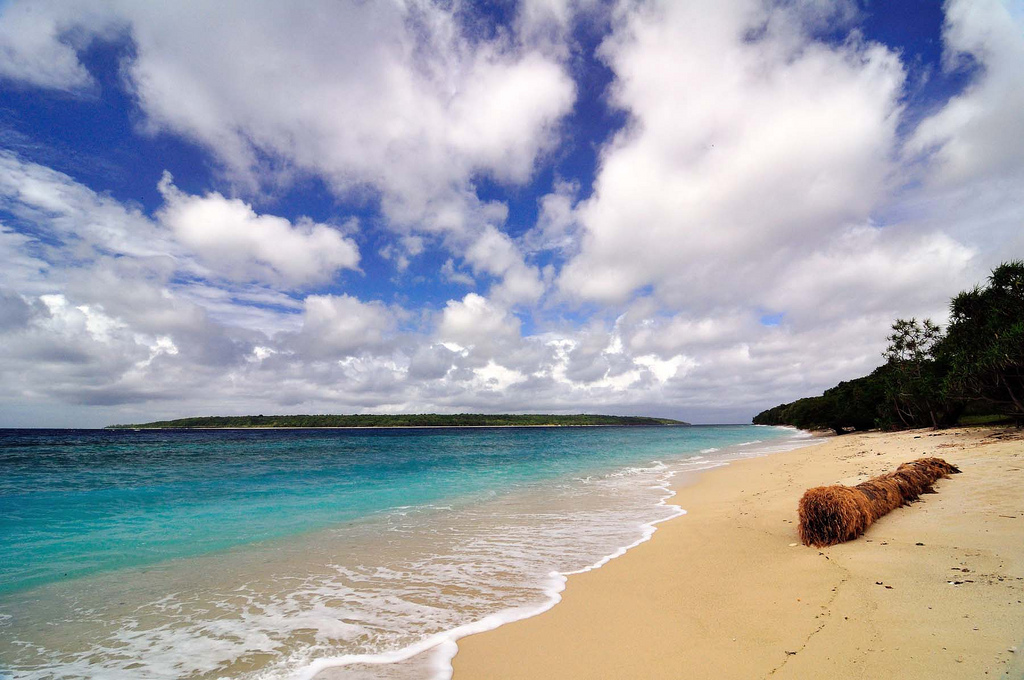 OBRIGADO
THANK YOU